CORPORATE CULTURE
诚信 / 合作 / 共赢 / 品质
公司
介绍
BUSINESS
COMPANY INTRODUCTION
诚信铸就品质  创新引领未来
INTEGRITY BUILDS QUALITY INNOVATION LEADS THE FUTURE
演讲人：优页PPT
时间：202X.06
2020
企业宣传
CORPORATE CULTURE
CONTENTS
02
04
05
03
01
公司与团队
产品与服务
发展与计划
前景与未来
市场与营销
Planning and future
Company and team
Development and planning
Products and services
Marketing and marketing
1
PART ONE
COMPANY
公司与团队
Introduction of atmospheric business stable company publicity
product promotionIntroduction of atmospheric business stable company publicity
product promotion
01
企业文化
Company Introduction
合作共赢
“
企业精神
您的内容打在这里，或者通过复制您的文本后，在此框中选择粘贴
文化结构
您的内容打在这里，或者通过复制您的文本后，在此框中选择粘贴
初心不忘共成长  凝心聚力谱新篇
您的内容打在这里，或者通过复制您的文本后，在此框中选择粘贴您的内容打在这里，或者通过复制您的文本后，在此框中选择粘贴您的内容打在这里
专业
01
发展历程
Company Introduction
企业大事记
企业大事记
企业大事记
企业大事记
企业大事记
您的内容打在这里或者通过复制您的文本后您的内容打在这里
您的内容打在这里或者通过复制您的文本后您的内容打在这里
您的内容打在这里或者通过复制您的文本后您的内容打在这里
您的内容打在这里或者通过复制您的文本后您的内容打在这里
您的内容打在这里或者通过复制您的文本后您的内容打在这里
2010
2012
2014
2018
2019
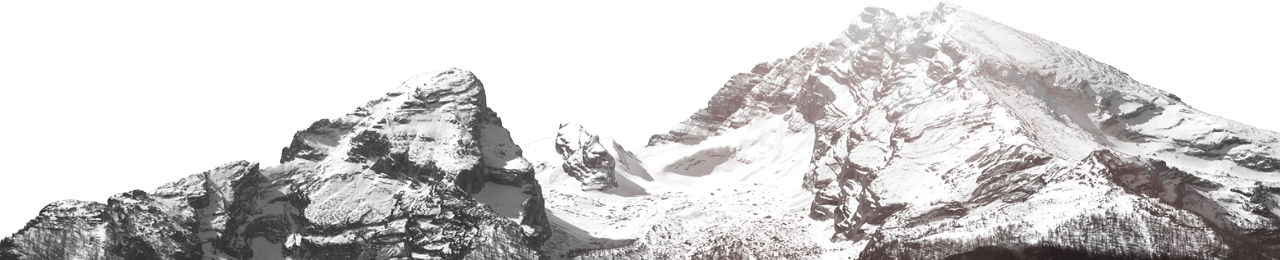 企业
理念
01
经营理念
Company Introduction
初心不忘共成长 凝心聚力谱新篇
您的内容打在这或者通过复制您的文本后在此框中选择粘贴您的内容打在这里，或者通过复制您的文本后在此框中选择粘贴并选择只保中粘贴中选择粘选择粘贴并贴留。
卓越成效
创新品质
合作共赢
您的内容打在这里，或者通过复制您的文本后，在此框中选择粘贴并选择只保留文字选择粘贴并
您的内容打在这里，或者通过复制您的文本后，在此框中选择粘贴并选择只保留文字选择粘贴并
您的内容打在这里，或者通过复制您的文本后，在此框中选择粘贴并选择只保留文字选择粘贴并
01
企业荣誉
Company Introduction
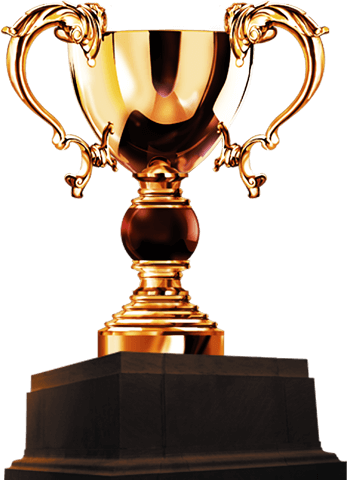 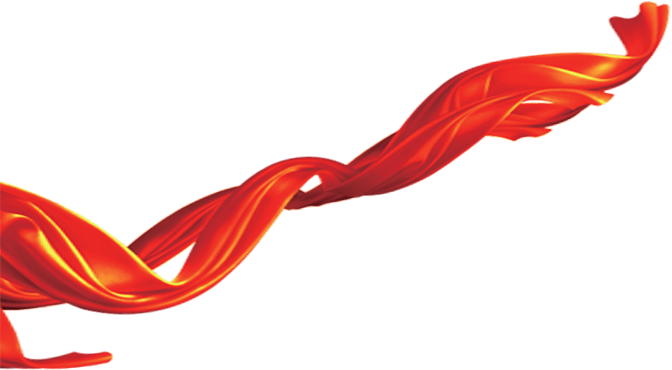 企业荣誉简要
您的内容打在这里，或者通过复制您的文本后，在此框中选择粘贴，并选择只保留文字。您的内容打在这里，或者通过复制您的文本后，在此框中选择粘贴，并选择只保留文字。
01
企业资质
Company Introduction
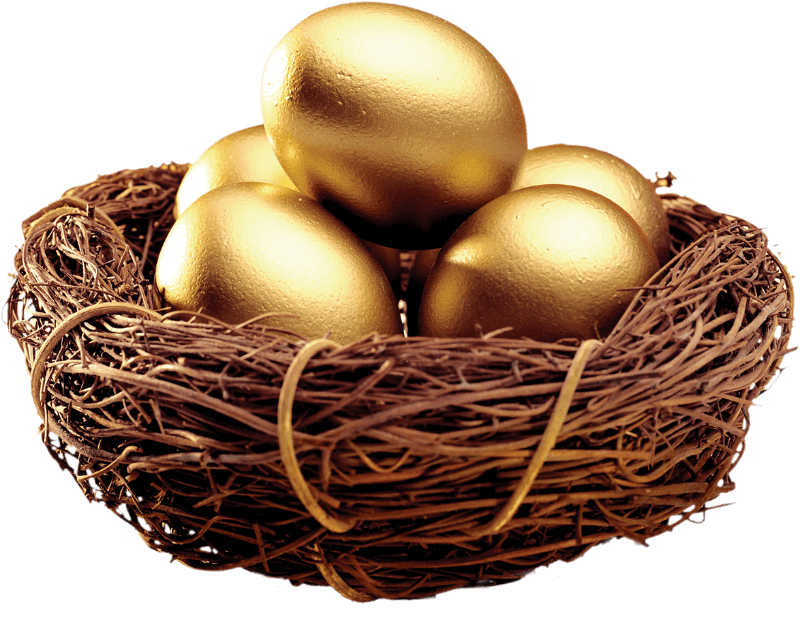 2013某某省
十强广告运营商
2014某某市户外广告独家运营商
2015某某省
十强广告运营商
2016某某市户外广告独家运营商
2017某某省
十强广告运营商
2018某某市户外广告独家运营商
诚信铸就品质
创新引领未来
您的内容打在这里或者通过复制您的文本后在此框中选择粘贴并选择只保留文字。您的内容打在这或者通过复制您的文本后在此框中选择粘并选择只保留文字在此框中选择粘贴，并选择只保留文字。
01
团队介绍
Company Introduction
专业
年轻
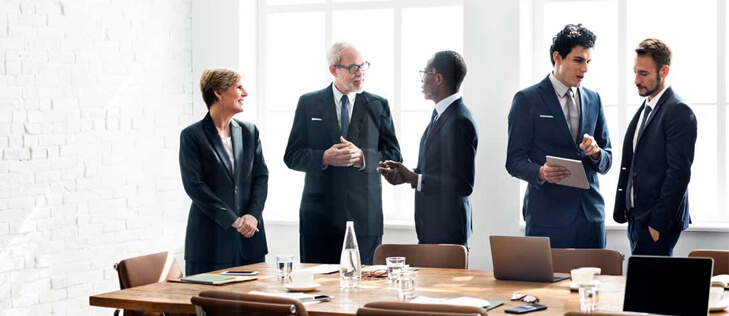 创新
团结
我们来自五湖四海、但共同的目标孕育着同一个理想，出发点不同但目的地一样，年轻的心在这一刻相聚、团结一致、不理不弃，斩破风浪，勇敢起航。
因为坚持，我们聚在一起！
我们是一支专注的团队。我们坚信，安全的品牌源自客户的信任。只有专注，才能做好安全。我们是一支有梦想的团队。我们来自五湖四海，因为一个共同的梦想：做一家真正优秀的信息安全企业，为客户提供最可靠的互联网安全防护优秀的信息安全企业，为客户提供最可靠
01
团队介绍
Company Introduction
实力加自信就是一个坚韧不可摧的团队。站在每一个人都想挑战自我的立场上，我们以实力为盾、
自信为矛、团结为勇气，组成了激情无畏的团体。我们会用实力证明，我们是最棒的，让我们勇敢地去做吧。
代用名
添加文字内容说明
代用名
添加文字内容说明
代用名
添加文字内容说明
代用名
添加文字内容说明
01
团队介绍
Company Introduction
董事兼总经理
董事兼总经理
董事兼总经理
董事兼总经理
黄某某 先生
黄某某 先生
黄某某 先生
黄某某 先生
01
团队介绍
Company Introduction
Team introduction
团队介绍
请在此添加文字说明请在此添加文字说明请在此添加文字说明。请在此添加文字说明请在此添加文字说明请在此添加文字说明。

请在此添加文字说明请在此添加文字说明请在此添加文字说明。

初心不改共成长  凝心聚力普新篇！
李先生
张先生
王女士
请在此添加文字说明
请在此添加文字说明
请在此添加文字说明
01
领导人物
Company Introduction
约翰·史密斯 于2003年5月被任命为首席执行长/董事，全面负责公司发展的战略制定及具体执行计划的管理。约翰·史密斯曾任新浪网总裁兼中国区总经理。
        约翰·史密斯于1996年与同事共同创建四通利方公司国际网络部任部长，并于同年6月创办了国内最早的商业中文网站之一-利方在线。
        约翰·史密斯在网站策划、管理运营与市场拓展方面积累了成熟的经验，经过他与四通利方其他同事的共同努力，利方在线于1998年成为中国地区最受欢迎、访问量最高的中文网站之一，并于同年成功地完成了与华渊资讯网的合并。
约翰·史密斯
CEO&企业创始人
2
PART TWO
COMPANY
产品与服务
Introduction of atmospheric business stable company publicity
product promotionIntroduction of atmospheric business stable company publicity
product promotion
02
经营产品
Company Introduction
产品一
产品二
产品三
产品四
您的内容打在这里，或者通过复制您的文本后，在此框中选择粘贴，并选择只保留文字。
您的内容打在这里，或者通过复制您的文本后，在此框中选择粘贴，并选择只保留文字。
您的内容打在这里，或者通过复制您的文本后，在此框中选择粘贴，并选择只保留文字。
您的内容打在这里，或者通过复制您的文本后，在此框中选择粘贴，并选择只保留文字。
02
产品特色
Company Introduction
产品特色
点击输入简要文字内容文字内容需概括精炼不用多余的文字修饰点击输入简要文字
Subtitle Text Goes Here
产品特色
点击输入简要文字内容文字内容需概括精炼不用多余的文字修饰点击输入简要文字
产品特色分析概述
点击输入简要文字内容，文字内容需概括精炼，不用多余的文字修饰。点击输入简要文字内容，文字内容需概括精炼，不用多余的文字修饰。
产品特色
点击输入简要文字内容文字内容需概括精炼不用多余的文字修饰点击输入简要文字
920K
130K
160K
Text Here
Text Here
Text Here
产品介绍文字
Subtitle Text Goes Here
点击输入简要文字内容，文字内容需概括精炼，不用多余的文字修饰。点击输入简要文字内容，文字内容需概括精炼，不用多余的文字修饰。
产 品 策 略 1
点击输入简要文字内容，文字内容需概括精炼，不用多余的文字修饰。点击输入简要文字内容，文字内容需概括精炼
产品介绍文字
Subtitle Text Goes Here
点击输入简要文字内容，文字内容需概括精炼，不用多余的文字修饰。点击输入简要文字内容，文字内容需概括精炼，不用多余的文字修饰。
产 品 策 略 1
产 品 策 略 2
点击输入简要文字内容文字内容需概括精炼不用多余的文字修饰。
点击输入简要文字内容文字内容需概括精炼不用多余的文字修饰
*Ut wisi enim ad minim veniam, quis nostrud exerci
02
主打产品
Company Introduction
您的内容打在这里，或者通过复制您的文本后，在此框中选择粘贴，并选择只保留文字文字。您的内容您的内容打在这里，或者通过复制您的文本。在此框中选择粘贴，并选择只保留文字文字。
互联网产品规格型号
02
产品展示
Company Introduction
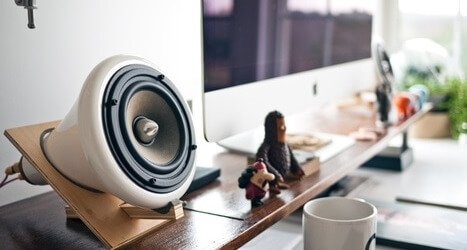 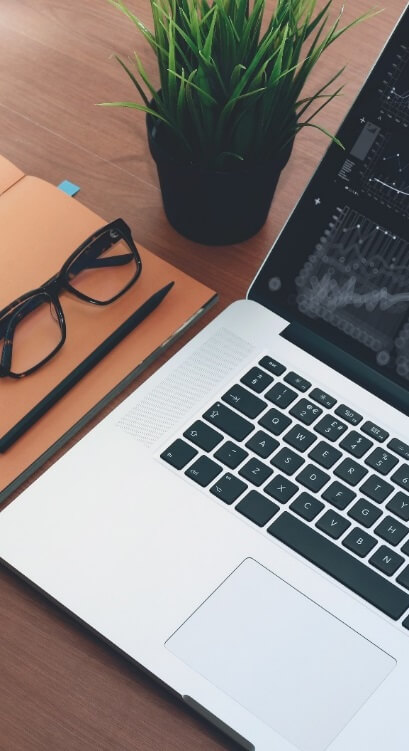 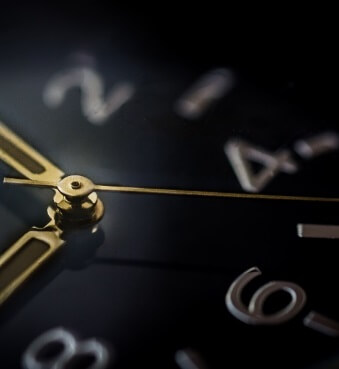 Camera Good
Suitable for all categories business
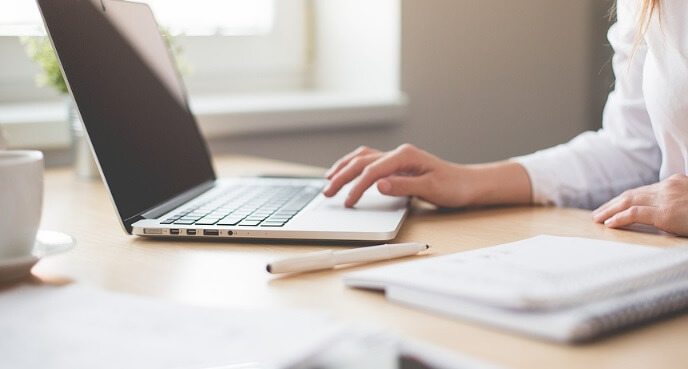 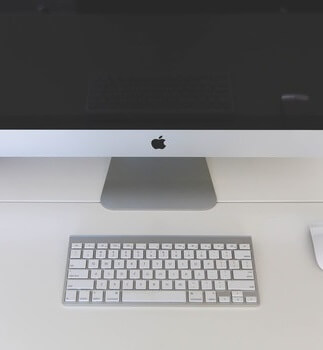 Times Good
Suitable for all categories business
02
产品展示
Company Introduction
您的内容打在这里，或者通过复制您的文本后，在此框中选择粘贴，并选择只保留文字文字。您的内容您的内容打在这里，或者通过复制您的文本。在此框中选择粘贴，并选择只保留文字文字。您的内容打在这里，或者通过复制您的文本后，在此框中选择粘贴，并选择只保留文字文字您的内容您的内容打在这里
产品序列名称
产品序列名称
产品序列名称
02
售后服务
Company Introduction
无责任退换售后
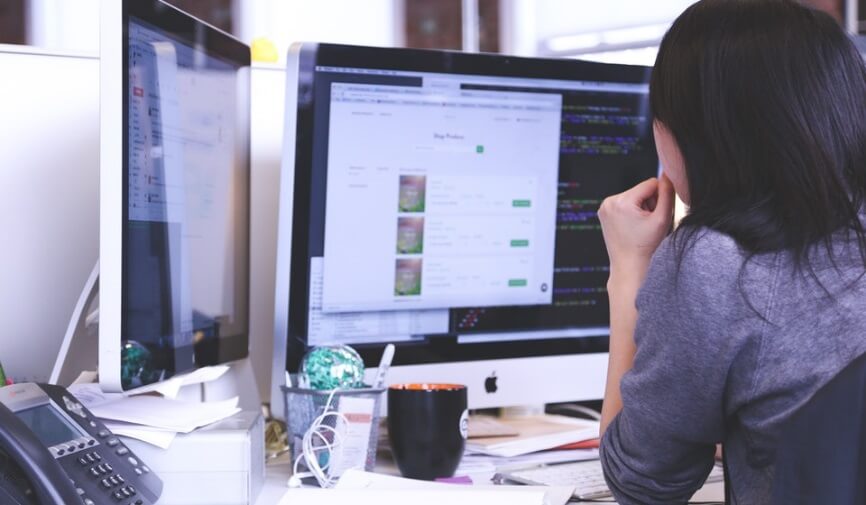 您的内容打在这里，或者通过复制您的文本后，在此框中选择粘贴，并选择只保留文字。您的内容打在这里，或者通过复制您的文本。
有偿补贴经济损失
您的内容打在这里，或者通过复制您的文本后，在此框中选择粘贴，并选择只保留文字。您的内容打在这里，或者通过复制您的文本。
优质售后服务流程
点击输入简要文字内容文字内容需概括精炼不用多余的文字
3
PART THREE
COMPANY
市场与营销
Introduction of atmospheric business stable company publicity
product promotionIntroduction of atmospheric business stable company publicity
product promotion
03
前期调研
Company Introduction
市场调研结果
在此录入上述图表的综合描述说明在此录入上述图表的综合描述说明
点击添加标题
点击添加标题
点击添加标题
点击添加标题
您的内容打在这里或者通过复制您的文本后在此框中选择粘贴，并选择只保留文字。
您的内容打在这里，或者通过复制您的文后在此框中选择粘贴，并选择只保留文字。
您的内容打在这里或者通过复制您的文本后在此框中选择粘贴，并选择只保留文字。
您的内容打在这里或者通过复制您的文本后在此框中选择粘贴，并选择只保留文字。
03
市场分析
Company Introduction
市场专员调查
您的内容打在这里，或者通过复制您的文本后，在此框中选择粘贴并选择只保留文字您的内容，您的内容打在这里，或者通过复制您的文本后，在此框中选择粘贴并选择只保此框中选择粘贴并选择

您的内容打在这里，或者通过复制您的文本后，在此框中选择粘贴并选择只保留文字您的内容的文本后在此。
您的内容打在这里，或者通过复制您的文本后在此框中。
03
国外市场
Company Introduction
Europe
North America
Asia
Africa
Australia
South America
实力加自信就是一个坚韧不可摧的团队。站在每一个人都想挑战自我的立场上，我们以实力为盾、
自信为矛、团结为勇气，组成了激情无畏的团体。我们会用实力证明，我们是最棒的，让我们勇敢地去做吧。
03
国内市场
Company Introduction
实力加自信就是一个坚韧不可摧的团队。站在每一个人都想挑战自我的立场上，我们以实力为盾、
自信为矛、团结为勇气，组成了激情无畏的团体。我们会用实力证明，我们是最棒的，让我们勇敢地去做吧。
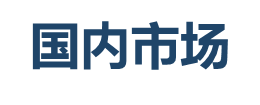 标题文字
标题文字
3896
2865
标题文字
2106
标题文字
13289
03
盈利情况
Company Introduction
某某互联网项目
某某互联网项目
某某互联网项目
800万
450万
360万
您的内容打在这里，或者通过复制您的文本后，在此框中选择粘贴。您的内容打在这里，或者通过复制您的文本后
您的内容打在这里，或者通过复制您的文本后，在此框中选择粘贴。您的内容打在这里，或者通过复制您的文本后
您的内容打在这里，或者通过复制您的文本后，在此框中选择粘贴。您的内容打在这里，或者通过复制您的文本后
03
盈利情况
Company Introduction
100
单位：亿元
90
80
70
60
标注此处发生了什么？
50
40
30
20
标注此处发生了什么？
10
0
1月
2月
3月
4月
5月
6月
7月
8月
9月
10月
11月
12月
您的内容打在这里，或通过复制您的文本后在此框中选择粘贴并选择只保留文字您的内容打在这里
03
盈利情况
Company Introduction
在这里说点什么，单击此处添加文字单击此处添加文字单击此处添加文字单击此添加文字单击此处添加文字单击此处处添加文字单击此处添加单击此处添加文字单击此处添加文字文字……..
单位：亿元
添加文字
100
750
添加文字
500
250
0
南京
武汉
无锡
杭州
宁波
上海
北京
青岛
大连
20年销售额
19年销售额
4
PART FOUR
COMPANY
发展与计划
Introduction of atmospheric business stable company publicity
product promotionIntroduction of atmospheric business stable company publicity
product promotion
研发计划
添加标题内容
此处添加详细文本描述，建议与标题相关并符合整体语言风格，语言描述尽量简洁生动。尽量将每页幻灯片的字数控制在  200字以内，据统计每页幻灯片的最好控制在5分钟之内。此处添加详细文本描述 ，建议与标题相关并符合整体语言风格，语言描述尽量简洁生动。尽量将每页幻灯片的字数控制在  200字以内，据统计每页幻灯片的最好控制在5分钟之内。
04
推广计划
Company Introduction
线下推广计划
您的内容打在这里，或者通过复制您的文本后，在此框中选择粘贴并
YOUR MARKETING PLAN FOR TECHNOLOGY PRODUCTS
自媒体推广计划
您的内容打在这里，或者通过复制您的文本后，在此框中选择粘贴
地推推广计划
您的内容打在这里，或者通过复制您的文本后，在此框中选择粘贴
研发第一阶段
您的内容打在这里，或者通过复制您的文本后，在此框中选择粘贴，并选择只保留文字。
添加标题内容
您的内容打在这里或者通过复制您的文本后在此框中选择粘贴并选择只保留文字
研发第二阶段
您的内容打在这里，或者通过复制您的文本后，在此框中选择粘贴，并选择只保留文字。
04
销售计划
Company Introduction
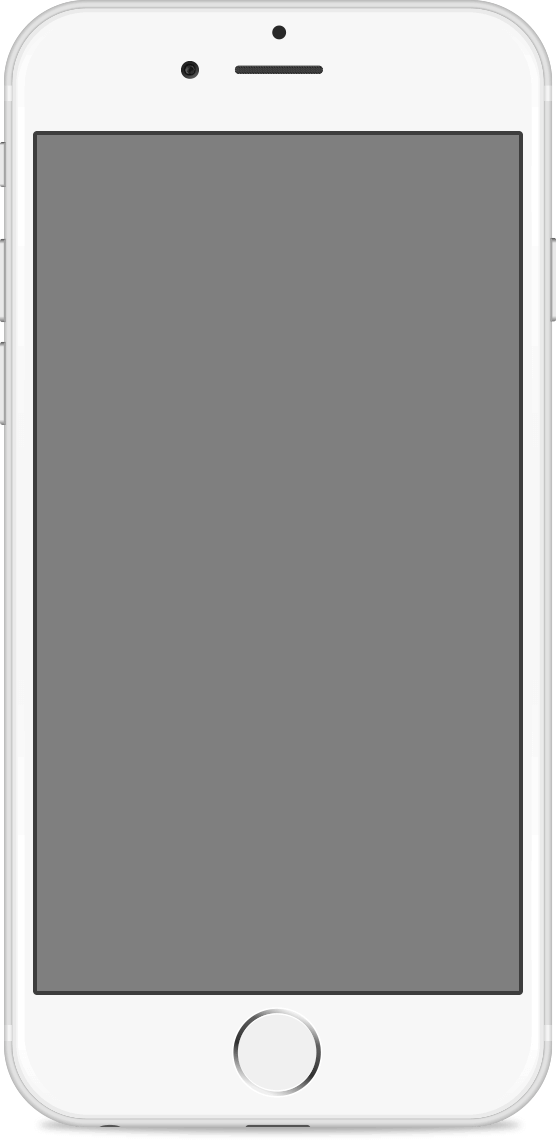 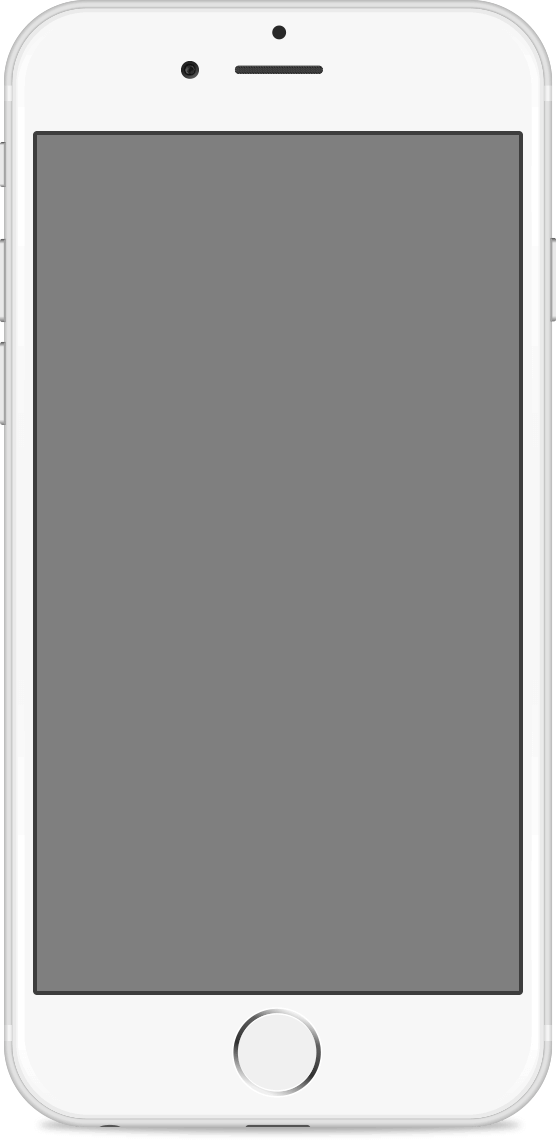 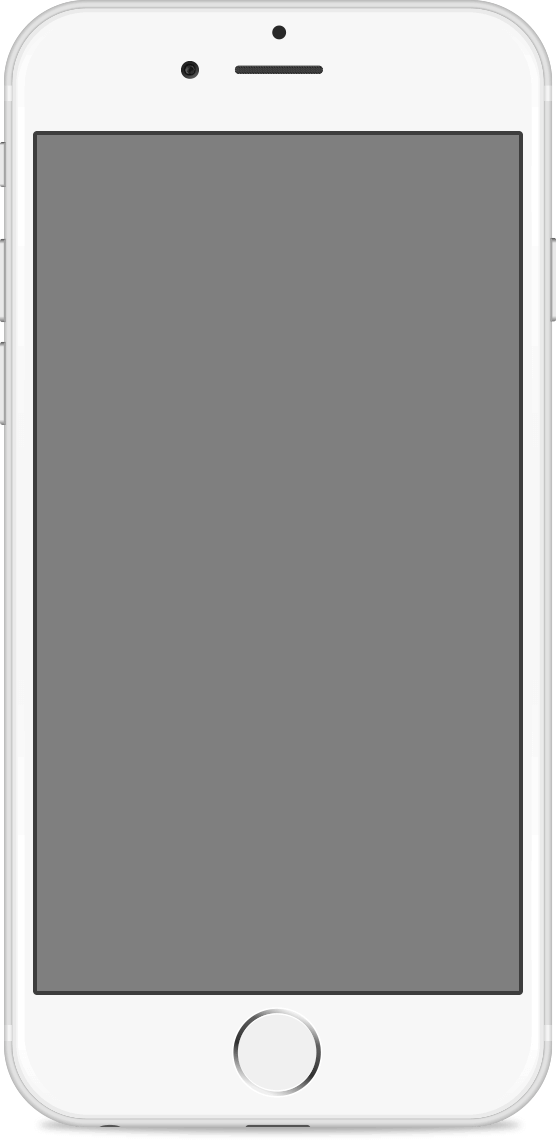 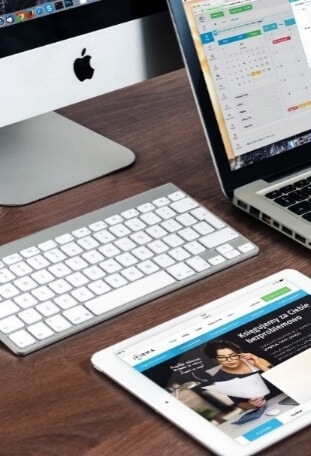 朋友圈互动推广
自媒体网络推广
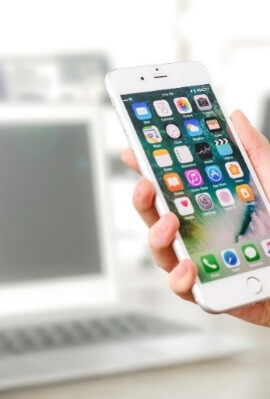 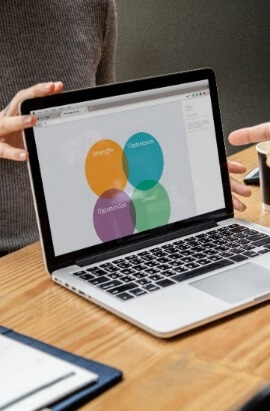 您的内容打在这里，或者通过复制您的文本后，在此框中选择粘贴并选择只保留文字。您的内容打在这里您的内容打在或者通过
您的内容打在这里，或者通过复制您的文本后，在此框中选择粘贴并选择只保留文字。您的内容打在这里您的内容打在或者通过
网络营销计划方案
YOUR TECHNOLOGY PRODUCTS
研发第三阶段
您的内容打在这里，或者通过复制您的文本后，在此框中选择粘贴，并选择只保留文字。
添加标题内容
您的内容打在这里或者通过复制您的文本后在此框中选择粘贴，并选择只保留文字
END OF TIMELINE
您的内容打在这里，或者通过复制您的文本后，在此框中选择粘贴，并选择只保留文字。
04
互联网计划
Company Introduction
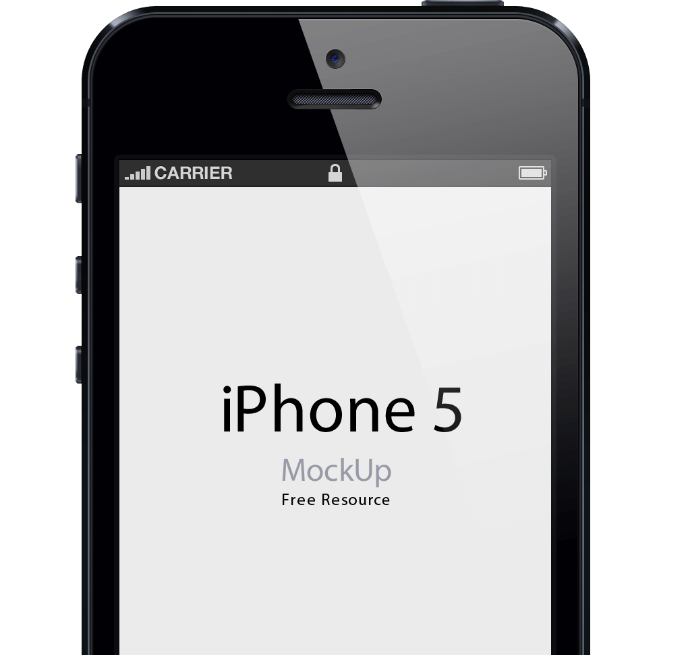 核心营销计划
可通过右键选可通过右键选择只保留文本来粘贴您的内容择只保留文本来粘贴您的内容。
互联技术推广
可通过右键选择只保留文本可通过右键选择只保留文本来粘贴您的内容来粘贴您的内容
微信推广计划
可通过右键可通过右键选择只保留文本来粘贴您的内容选择只保留文本来粘贴您的内容。
04
其它计划
Company Introduction
项目计划
客户计划
团队计划
合作计划
您的内容打在这里或者通过
复制您的文本后在此框中选在这里择粘贴并选择
您的内容打在这里或者通过
复制您的文本后在此框中选在这里择粘贴并选择
您的内容打在这里或者通过
复制您的文本后在此框中选在这里择粘贴并选择
您的内容打在这里或者通过
复制您的文本后在此框中选在这里择粘贴并选择
添加您的标题
8500,000
MARKETING PLAN
5
PART FIVE
COMPANY
前景与未来
Introduction of atmospheric business stable company publicity
product promotionIntroduction of atmospheric business stable company publicity
product promotion
05
市场前景
Company Introduction
政策支持
您的内容打在这里，或者通过复制您的文本后，在此框中选择粘贴并
可持续市场经济
行业走势
您的内容打在这里，或者通过复制您的文本后，在此框中选择粘贴并选择只保留文字您的内容
您的内容打在这里，或者通过复制您的文本后，在此框中选择粘贴并
您的内容打在这里，或者通过复制您的您的内容打在这里，或者通过复制您的文本后，在此框中选择粘贴并选择只保留文字您的内容
文本后，在此框中选择粘贴并选择只保留您
市场潜力
您的内容打在这里，或者通过复制您的文本后，在此框中选择粘贴并
05
行业前景
Company Introduction
行业前景
分析
行业调研结果
市场专员调配
您的内容打在这里，或者通过复制您的文本在此框中通过复制您的文本后，在此框中选择粘贴并选择只保此您的内框中选择粘贴并选择只保留
您的内容打在这里，或者通过复制您的文本在此框中通过复制您的文本后，在此框中选择粘贴并选择只保此您的内框中选择粘贴并选择只保留
05
发展目标
Company Introduction
开拓市场
未来目标计划
您的内容打在这里，或者通过复制您的文本后，在此框中选择粘贴并选择只保留文字您的内容，您的内容打在这里，或者通过复制您的文本后，在此框中选择粘贴并选择只保此您的内容

您的内容打在这里，或者通过复制您的文本后，在此框中选择粘贴并选择只保留文字您的内容的文本后在此。
您的内容打在这里，或者通过复制您的文本后在此框中。
稳健增长
持续开发
05
销售目标
Company Introduction
销售
目标
02
01
03
您的内容打在这里，或者通过复制您的文本后，在此框中选择粘贴
您的内容打在这里，或者通过复制您的文本后，在此框中选择粘贴
您的内容打在这里，或者通过复制您的文本后，在此框中选择粘贴
您的内容打在这里，或者通过复制您的文本后，在此框中选择粘贴
05
重点规划项目
Company Introduction
重点项目规划
您的内容打在这里，或者通过复制您的文本在此框中选择粘您的这里，或者通过复制您的文本后，在此框中选择粘贴并选择只保此您的内容
在此框中选择粘贴并
选择只保留文字您的内容的文本后在此。
您的内容打在这里，或者通过复制您的文本后在此框中。
1280,000
5180,000
您的内容打在这里或者通过复制您的文本后在此框中选择粘贴并选择您的内容打在这里或者通过复制您的中选粘贴并选择

中选择粘贴并选择
您的内容打在这里或者通过复制您的文本后在此框中选择粘贴并选择您的内容打在这里或者通过复制您的中选粘贴并选择

中选择粘贴并选择
添加标题
05
战略目标
Company Introduction
战略
规划
高瞻远瞩
您的内容打在这里，或者通过复制您的文本后，在此框中选择粘贴，并选择只保留文字。
制胜未来
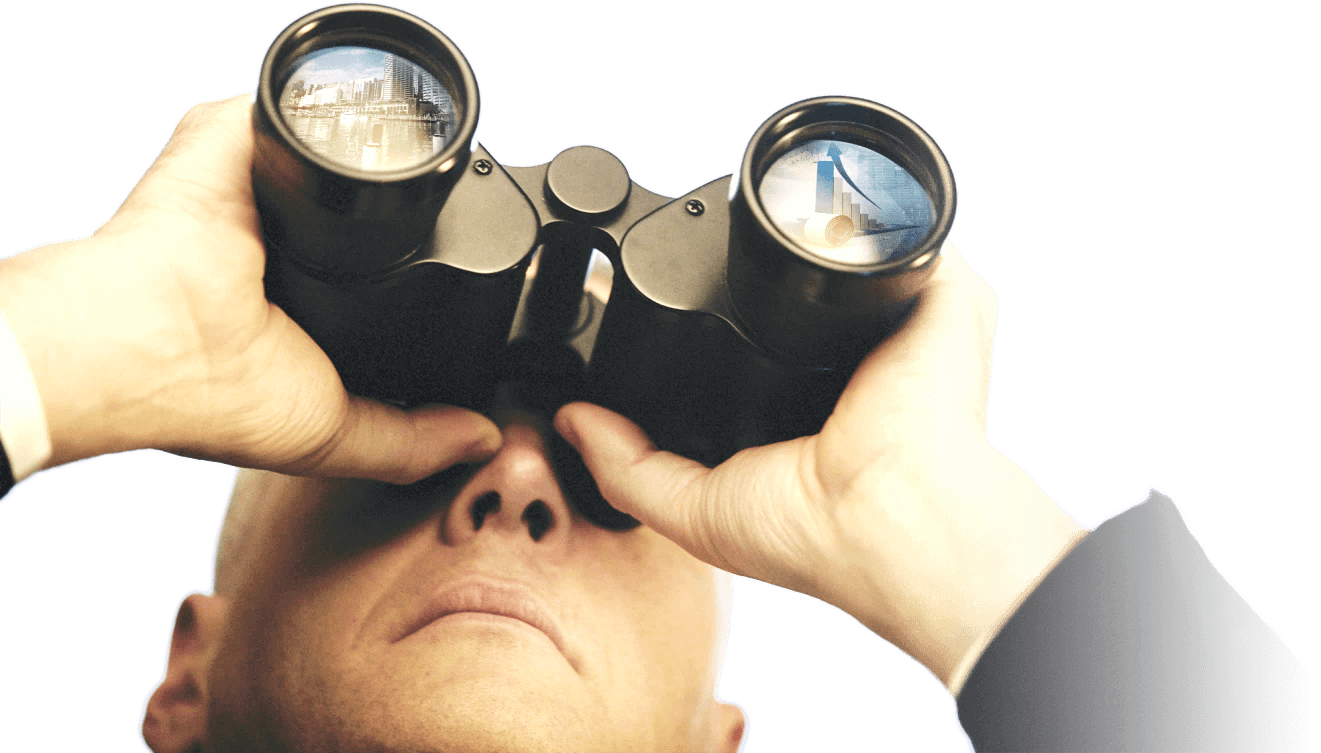 长远
目标
您的内容打在这里，或者通过复制您的文本后，在此框中选择粘贴，并选择只保留文字。
预测
未来
您的内容打在这里，或者通过复制您的文本后，在此框中选择粘贴，并选择只保留文字。
科技创新
共赢未来
+
TECHNOLOGY
NETWORK
202X.0X.0X
您的内容打在这里，或者通过复制您的文本后在此框中选择粘贴，并选择只保留文字您的内容打在这里，文本后在此或者通过复制您的文本后，在此框中选择粘贴文本后在此，并选择只保留文字选
A dream need to work out a summary report dream need to work out a need to work out a summary report summaryA dream need to work out a summary
THANKS
诚信铸就品质  创新引领未来